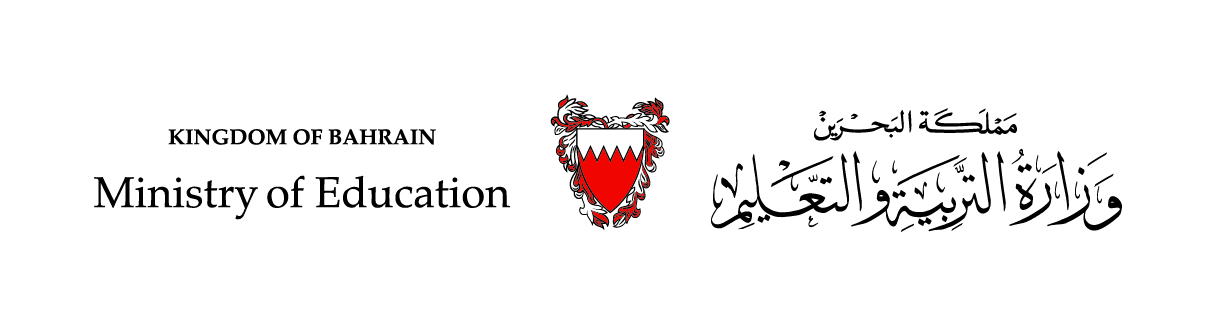 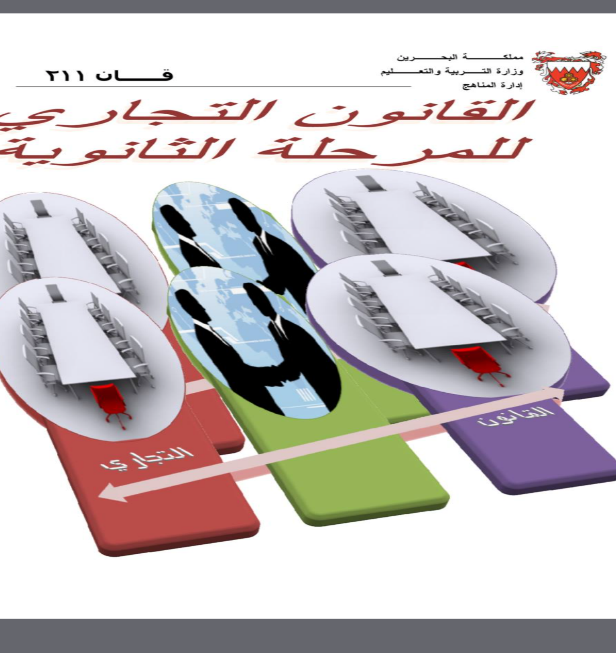 القانون التجاري
قان 803 -211
الفصل الثاني
الوحدة الثانية :«الاعمال التجارية المطلقة 1»
الصفحات 27- 30
المرحلة الثانوية - المستوى الثاني
الفصل الدراسي الأول 2020-2021
القانون التجاري                                                                                                                                                                       الأعمال التجارية المطلقة 1                                                                                                       قان 211-803
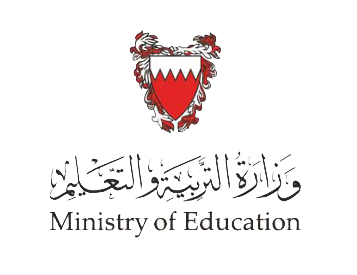 الأهداف:
أن يعرف الطالب القانون التجاري و المضاربة والاحتراف.
أن يقارن الطالب بين أنواع الأعمال التجارية.
أن يعرف الطالب السمسرة(الدلالة).
القانون التجاري                                                                                                                                                                       الأعمال التجارية المطلقة 1                                                                                                       قان 211-803
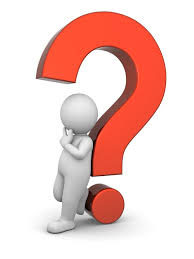 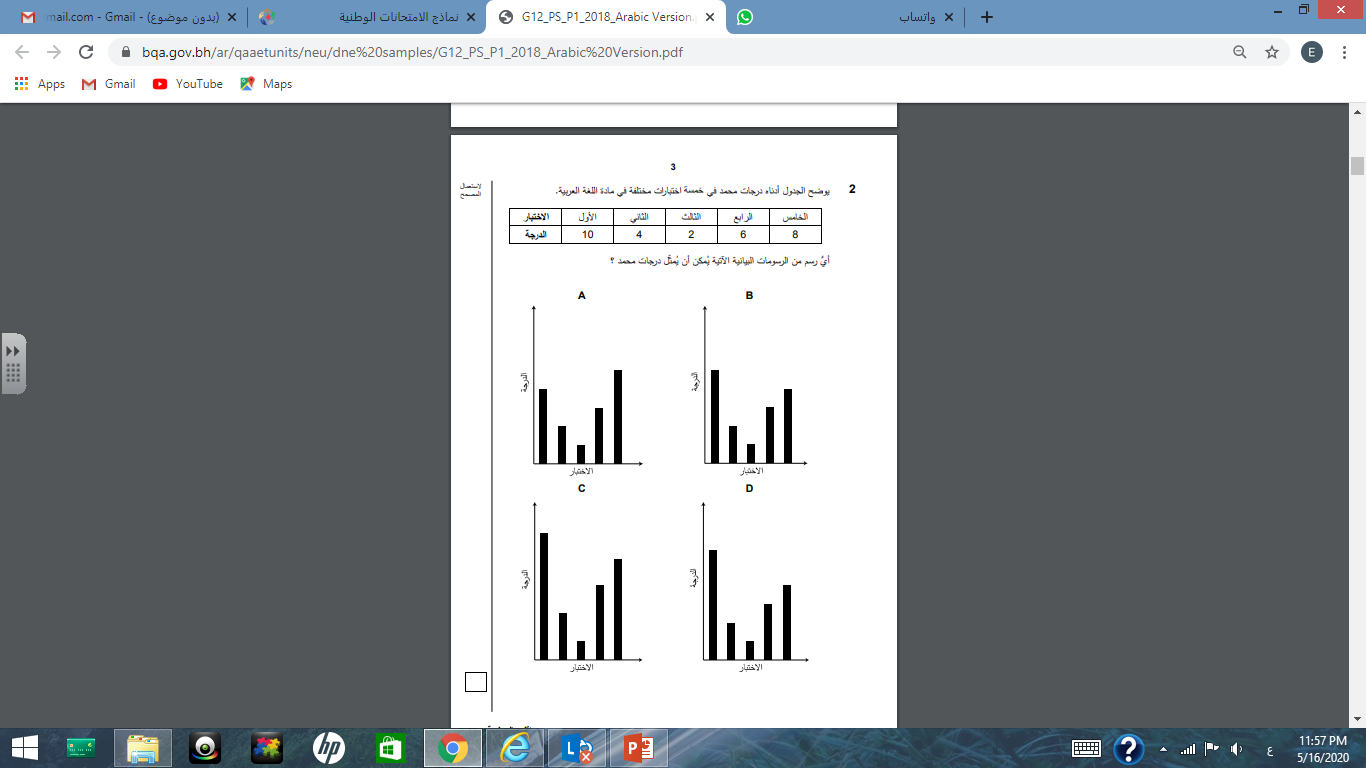 النشاط الاستهلالي
وزارة التربية والتعليم – 2020م
القانون التجاري                                                                                                                                                                       الأعمال التجارية المطلقة 1                                                                                                       قان 211-803
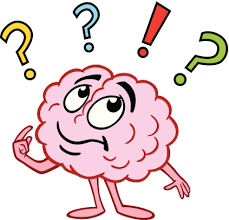 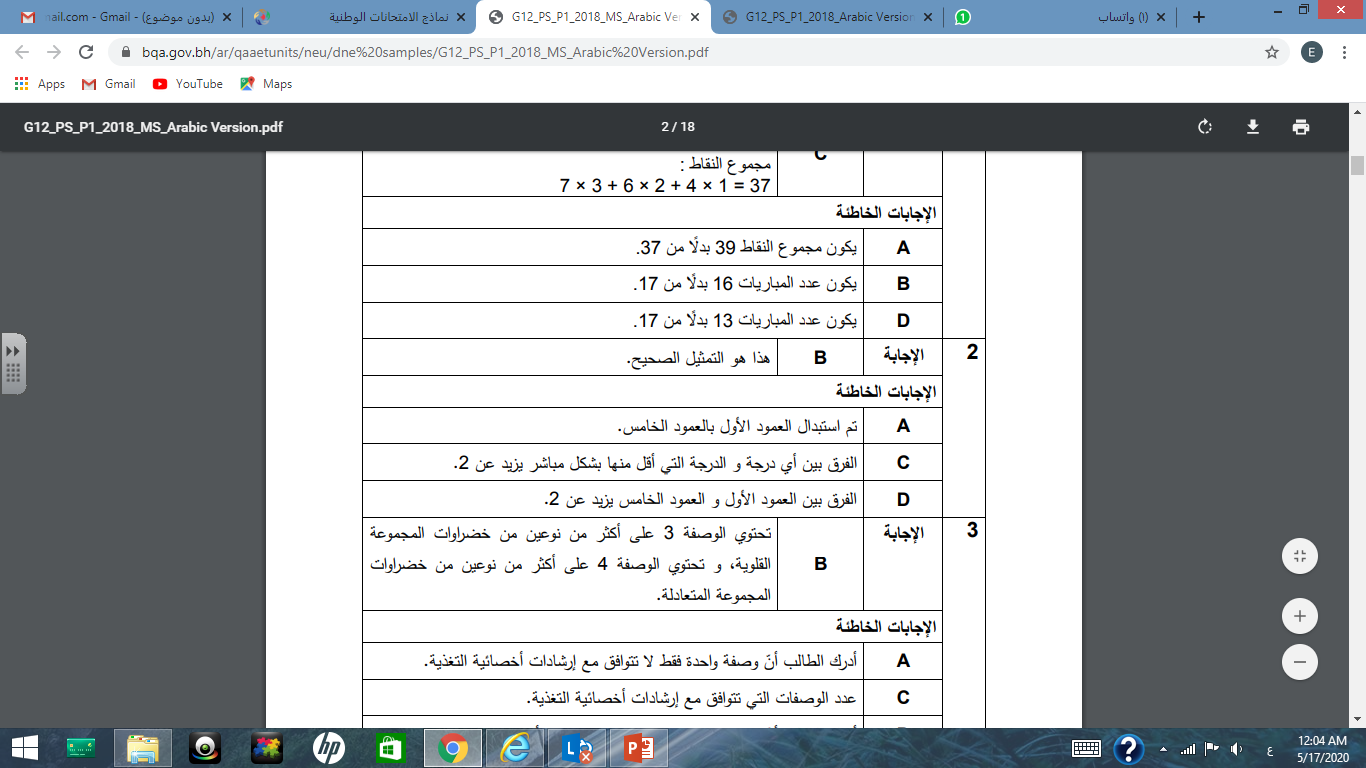 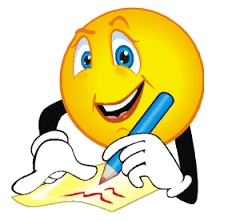 وزارة التربية والتعليم – 2020م
القانون التجاري                                                                                                                                                                       الأعمال التجارية المطلقة 1                                                                                                       قان 211-803
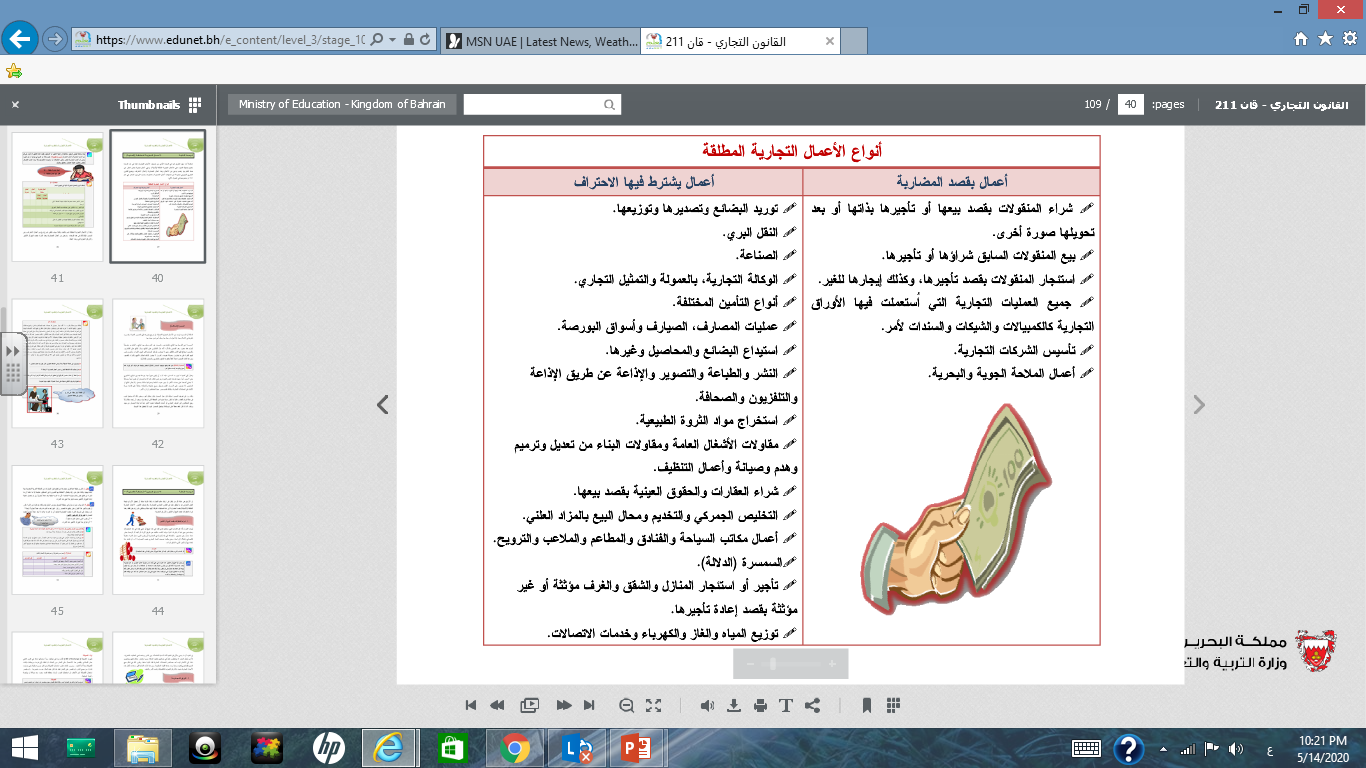 أنواع الأعمال التجارية المطلقة
وزارة التربية والتعليم – 2020م
القانون التجاري                                                                                                                                                                       الأعمال التجارية المطلقة 1                                                                                                       قان 211-803
السمسرة
السمسرة (الدلاله)
 هو عقد يتعهد بموجبه السمسار (الدلّال) لشخص بالبحث عن طرف آخر لإبرام عقد معين والتوسط لإتمامه مقابل أجر.
كيفية احتساب أجر السمسار: 
نسبة مئوية من الصفقة التي توسط بها محددة سالفًا في العقد.
عن طريق المحكمة تبعًا لما بذله السمسار من جهد ووقت.
في حال كان العقد معلقًا على شرط فلا يستحق السمسار أجره إلا بتحقيق هذا الشرط.
وزارة التربية والتعليم – 2020م
القانون التجاري                                                                                                                                                                       الأعمال التجارية المطلقة 1                                                                                                       قان 211-803
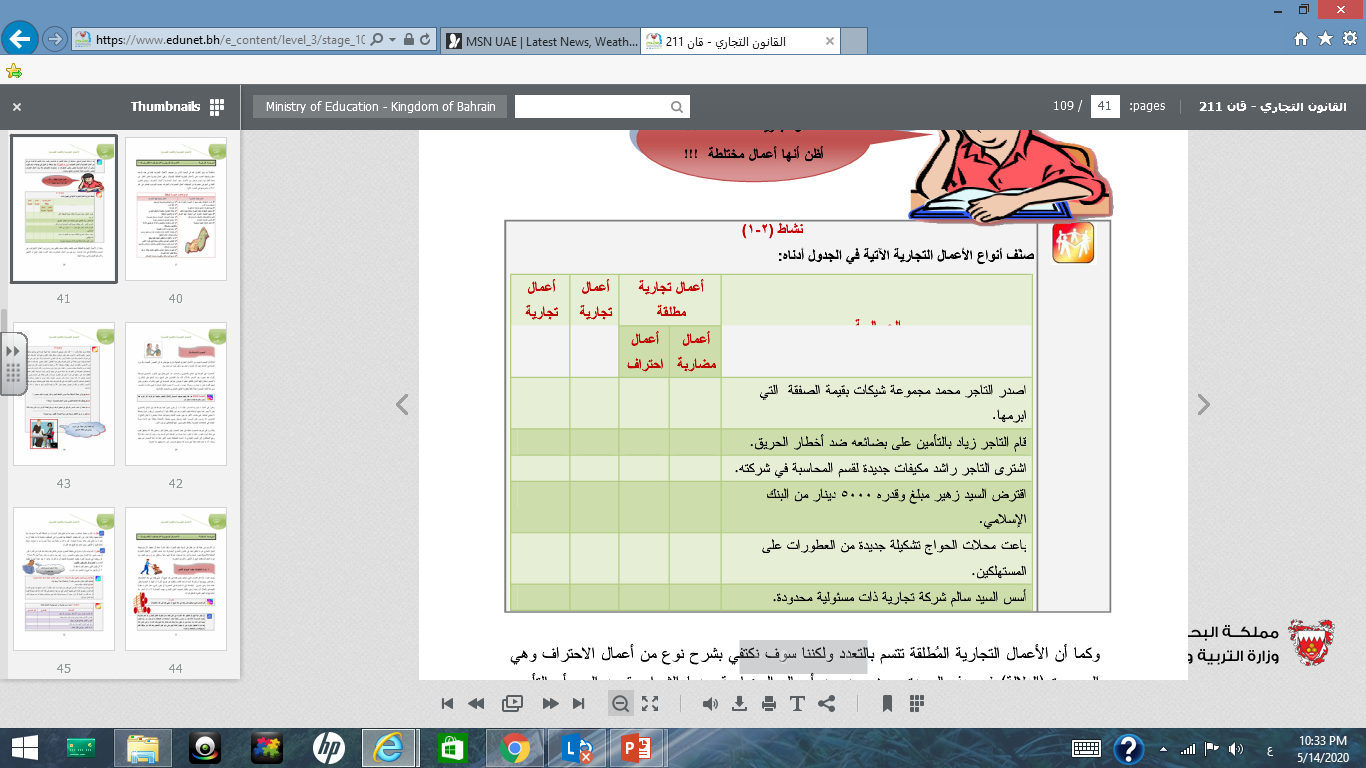 نشاط 1
الحالة
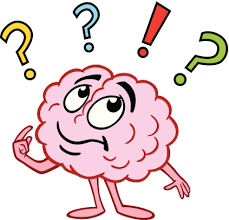 3 minutes
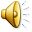 7
وزارة التربية والتعليم – 2020م
القانون التجاري                                                                                                                                                                       الأعمال التجارية المطلقة 1                                                                                                       قان 211-803
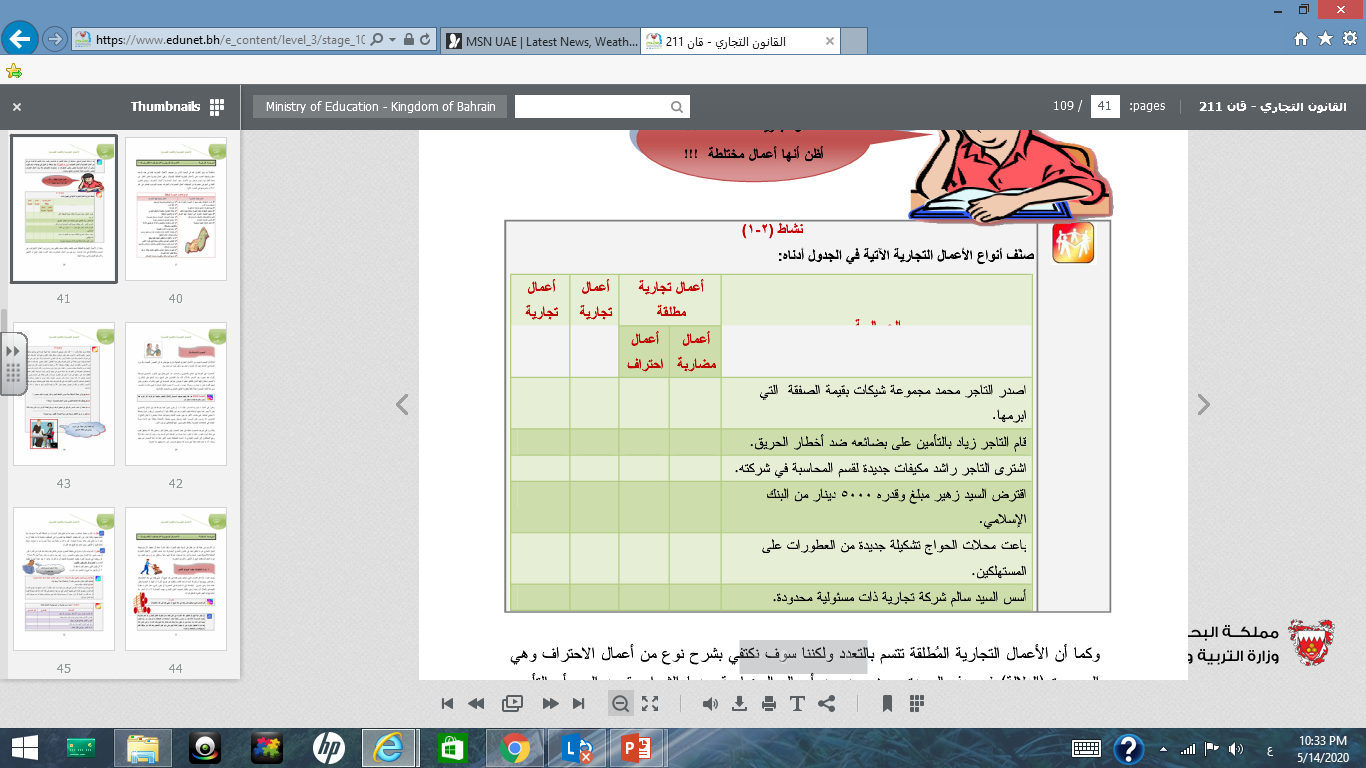 إجابة
نشاط 1
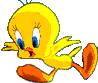 الحالة
شخصية
بالتبعية
مختلطة
√
√
√
√
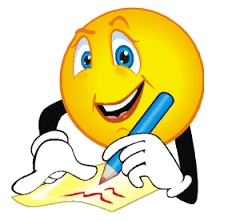 √
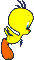 √
وزارة التربية والتعليم – 2020م
القانون التجاري                                                                                                                                                                       الأعمال التجارية المطلقة 1                                                                                                       قان 211-803
نشاط 2
اختر الاجابة الصحيحة:
تعرف السمسرة أو الدِّلالة بأنها:
عقد يتعهد بموجبه لشخص بالبحث عن طرف آخر لإبرام عقد معين والتوسط لإتمامه بأجر.
عقد تنتقل بموجبه ملكية شيء من طرف إلى آخر.
تعهد مكتوب يلتزم فيه شخص معين بدفع مبلغ معين لأمر شخص آخر (المستفيد) في تاريخ.
وزارة التربية والتعليم – 2020م
القانون التجاري                                                                                                                                                                       الأعمال التجارية المطلقة 1                                                                                                       قان 211-803
إجابة
نشاط 2
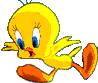 اختر الاجابة الصحيحة:
تعرف السمسرة أو الدلالة بأنها:
عقد يتعهد بموجبه لشخص بالبحث عن طرف آخر لإبرام عقد معين والتوسط لإتمامه بأجر.
عقد تنتقل بموجبه ملكية شيء من طرف إلى آخر.
تعهد مكتوب يلتزم فيه شخص معين بدفع مبلغ معين لأمر شخص آخر (المستفيد) في تاريخ.
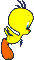 وزارة التربية والتعليم – 2020م
القانون التجاري                                                                                                                                                                       الأعمال التجارية المطلقة 1                                                                                                       قان 211-803
إنتهاء الدرس:
أن يكون حقق الطالب أهداف الدرس:
أن يعرف الطالب القانون التجاري و المضاربة والاحتراف.
أن يقارن الطالب بين انواع الأعمال التجارية.
أن يعرف الطالب السمسرة(الدلالة).
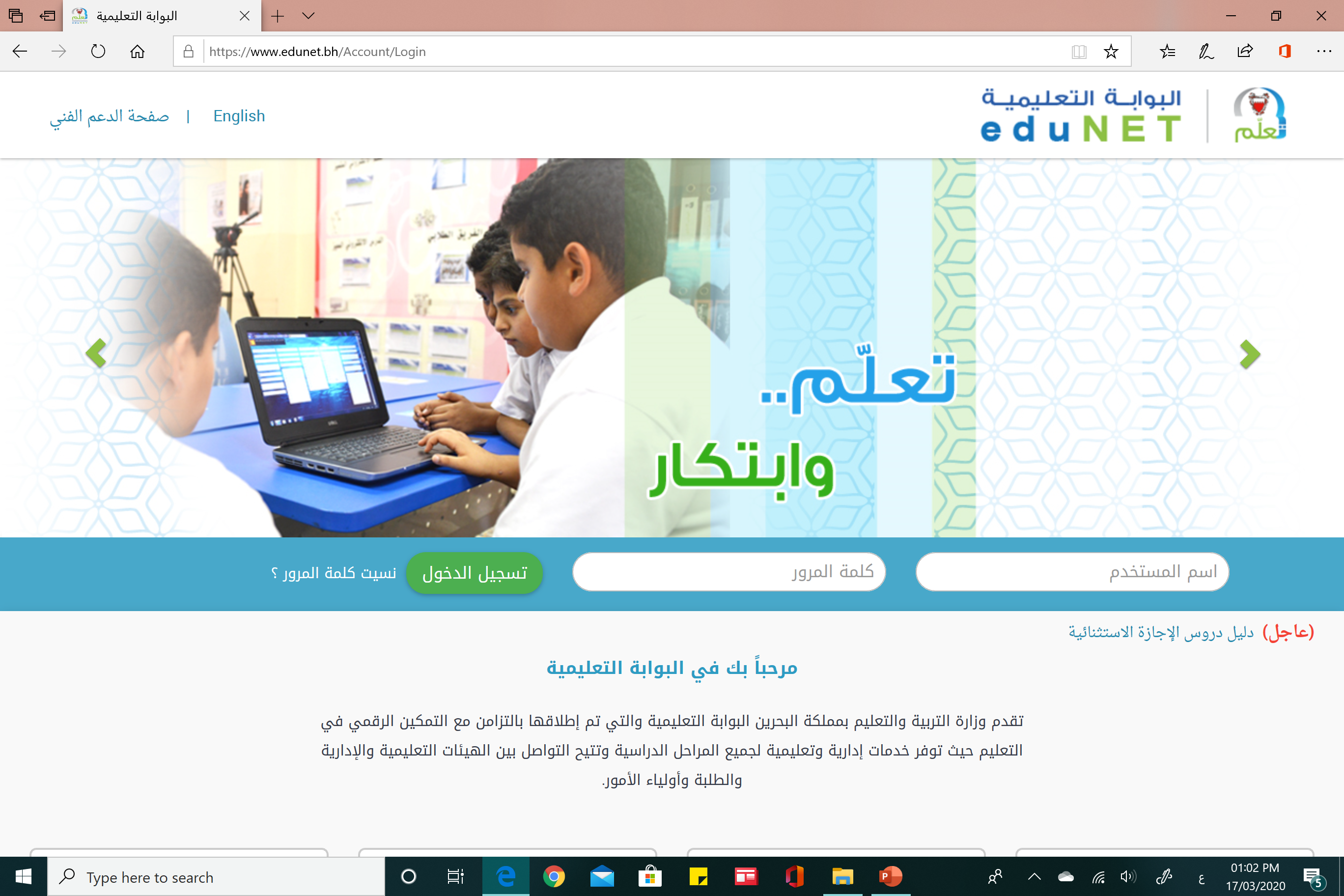 أن يعرف الطالب القانون التجاري و المضاربة والاحتراف.
أن يقارن الطالب بين انواع الأعمال التجارية.
أن يعرف الطالب السمسرة(الدلالة).
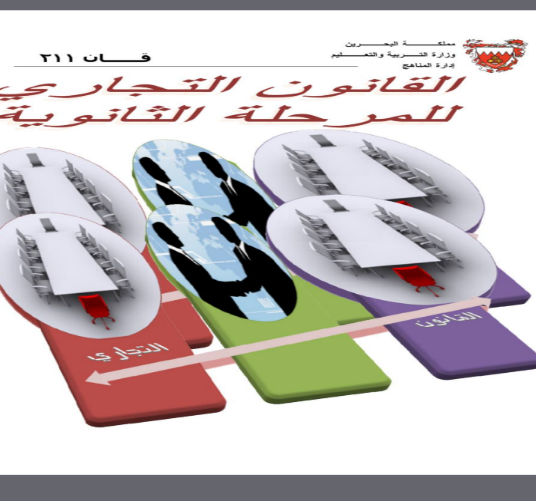 وزارة التربية والتعليم – 2020م